Portable Data Collection Center (PDCC) and the Nominal Response Library (NRL)
Tim Ahern
PDCC – creation of dataless SEED
SEED 
metadata contains both simple and complex informatio
format is difficult to build and edit correctly
PDCC 
was designed to simplify the task of building metadata to describe your seismic stations/channels
can also be used to edit existing dataless SEED volumes
is a client application that runs in a terminal window
Java so runs on most operating systems
Hierarchical Structure of SEED components
Standard for Exchange of Earthquake Data (SEED) Volumes contain two parts
Dataless SEED volume
Networks
Two character network code
Stations
Five character station names
Location Identifiers
Two character without required convention
Channels
Three character channel codes
Data only SEED or miniSEED
PDCC startup window
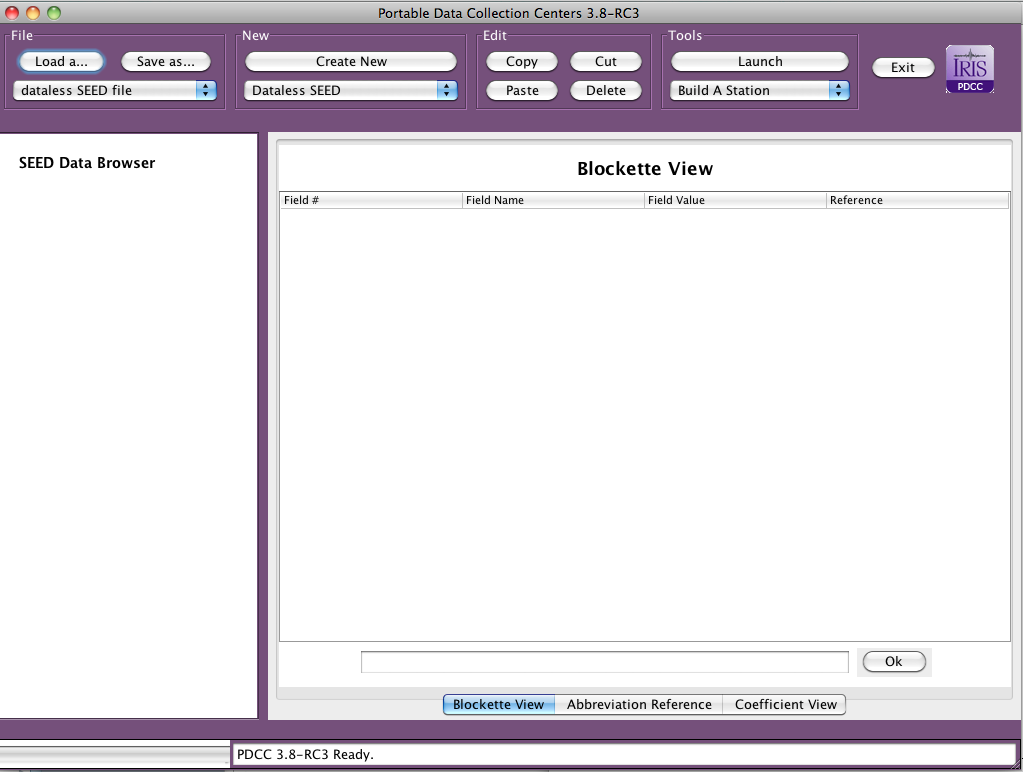 To get started
Create a new dataless SEED volume
Launch Build a Station
Enter Station Code and Network ID
Answer a variety of questions about network and station
Latitude, Longitude, and Elevation and Depth
Define Instrumentation 
Using NRL tool
Specify Configuration of  Sensor at Station
Manufacturer and configuration
The information must match configuration of actual station in the field
PDCC displays a RESP file after the sensor is fully specified identified
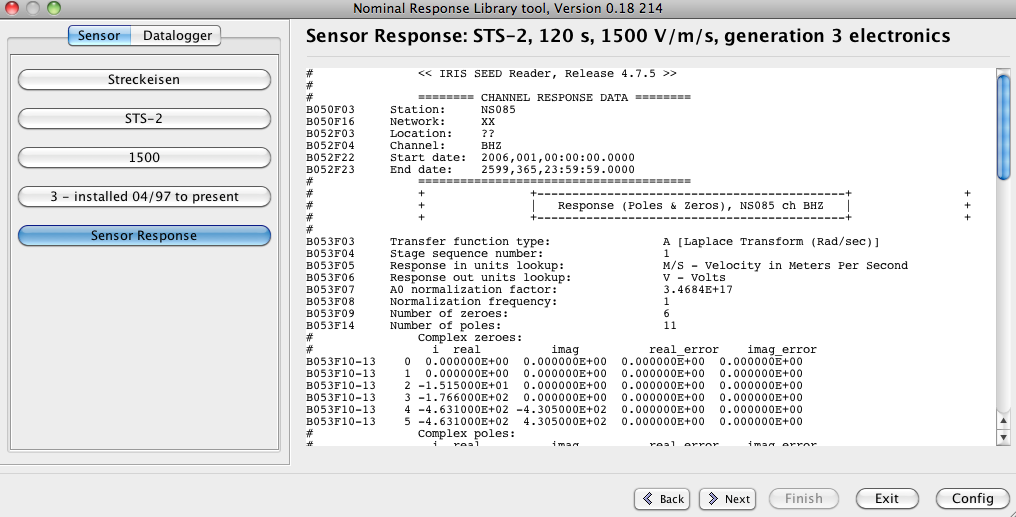 Next select and specify datalogger configurationPDCC will display the RESP file for the data logger
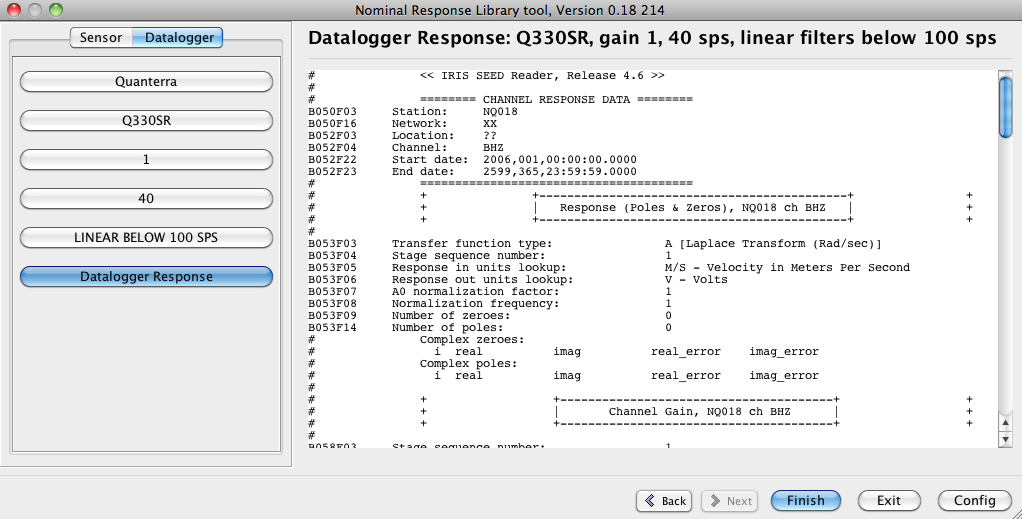 NRL (http://www.iris.edu/NRL)
Directories each have an index.txt file that enables logical navigation of the NRL 

[Main]
question = "Select the hardware category”

[Sensor]
path = "sensors/index.txt”

[Datalogger]
path = "dataloggers/index.txt"
Selecting sensor
[Main]
question = "Select the sensor manufacturer”
[CEA-DASE]
path = "dase/index.txt”
[Eentec]
path = "eentec/index.txt”
[Geotech]
path = "geotech/index.txt”
[Guralp]
path = "guralp/index.txt”
[Kinemetrics]
path = "kinemetrics/index.txt”
[Lennartz]
path = "lennartz/index.txt"
Selecting Sensor Continued
[Nanometrics]
path = "nanometrics/index.txt”
[OYO Geospace]
path = "oyo_geospace/index.txt”
[REF TEK]
path = "reftek/index.txt”
[Sercel/Mark Products]
path = "sercel/index.txt”
[Streckeisen]
path = "streckeisen/index.txt”
[Generic]
path = "generic/index.txt"
If one selects Streckeisen for instance
[Main]
question = "Select the Streckeisen sensor model”
[STS-1]
path = "sts-1.txt”
[STS-2]
path = "sts-2.txt"
STS-2 specific configuration
[Main]
question = "Select the sensor sensitivity in V/m/s”
[1500]
path = "sts-2.1500.txt”
[20000]
path = "sts-2.20000.txt"
There can be many, many questions required to specify 
The configuration at your seismic station
Sensor specification continued
[Main]
question = "Select the generation of electronics used in this STS-2"
detail = "streckeisen_sts2_sensors-details.html”
[1 - installed 01/90 to 09/94]
resp = "RESP.XX.NS081..BHZ.STS2_gen1.120.1500"
description = "STS-2, 120 s, 1500 V/m/s, generation 1 electronics”
[2 - installed 09/94 to 04/97]
resp = "RESP.XX.NS083..BHZ.STS2_gen2.120.1500"
description = "STS-2, 120 s, 1500 V/m/s, generation 2 electronics”
[3 - installed 04/97 to present]
resp = "RESP.XX.NS085..BHZ.STS2_gen3.120.1500"
description = "STS-2, 120 s, 1500 V/m/s, generation 3 electronics"
RESP File Produced
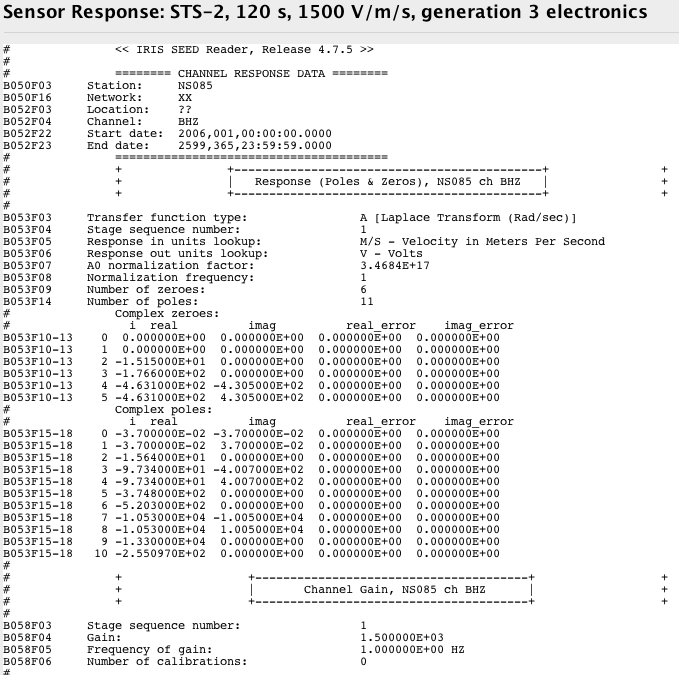 Stage 1
	Poles & Zeroes
	Gain
RESP file continued
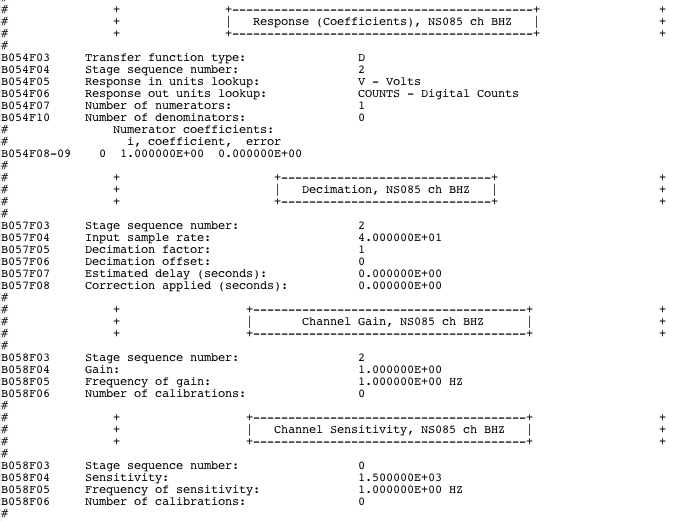 Stage 2
	Units
	Sample Rate
	Gain
Stage 0
	Overall Gain
NRL could be used directly but
A utility called “NRL Tool” can be launched from within PDCC to make the navigation of the NRL directories simpler
This provides an easy to use GUI to help describe the seismic stations
Describe the first station completely
Then use Clone Station Tool to duplicate stations of similar configuration
Change things such as
Latitude, longitude, site name, elevation, depth, etc
The Goal
The goal at this workshop is for each of you to be able to produce the metadata that describes actual stations in your network
Focus will be on hands-on use of PDCC